Atelier JuriconnexionDroit de la Concurrence
Carol Xueref
Membre du Collège de l’Autorité de la Concurrence
Secrétaire Générale d’Essilor International
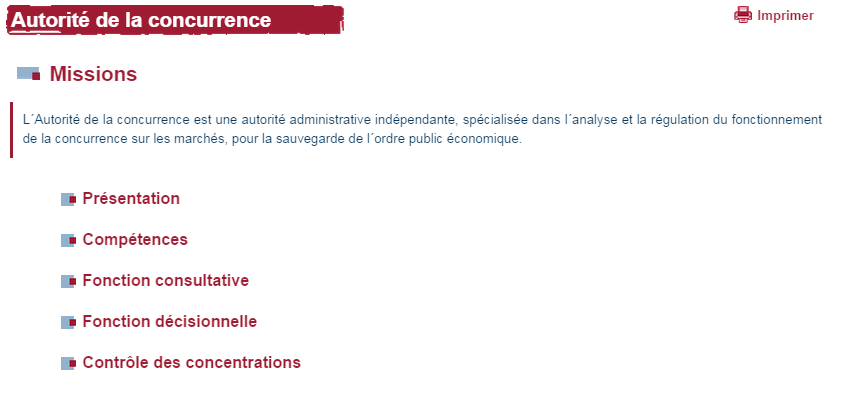 Atelier Juriconnexion - 14 Octobre 2014 - Clifford Chance Paris
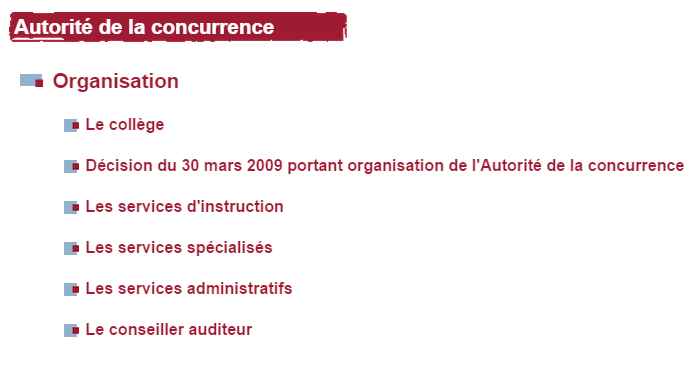 Atelier Juriconnexion - 14 Octobre 2014 - Clifford Chance Paris
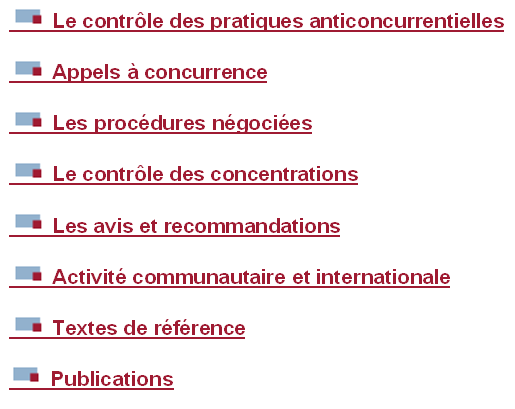 Atelier Juriconnexion - 14 Octobre 2014 - Clifford Chance Paris